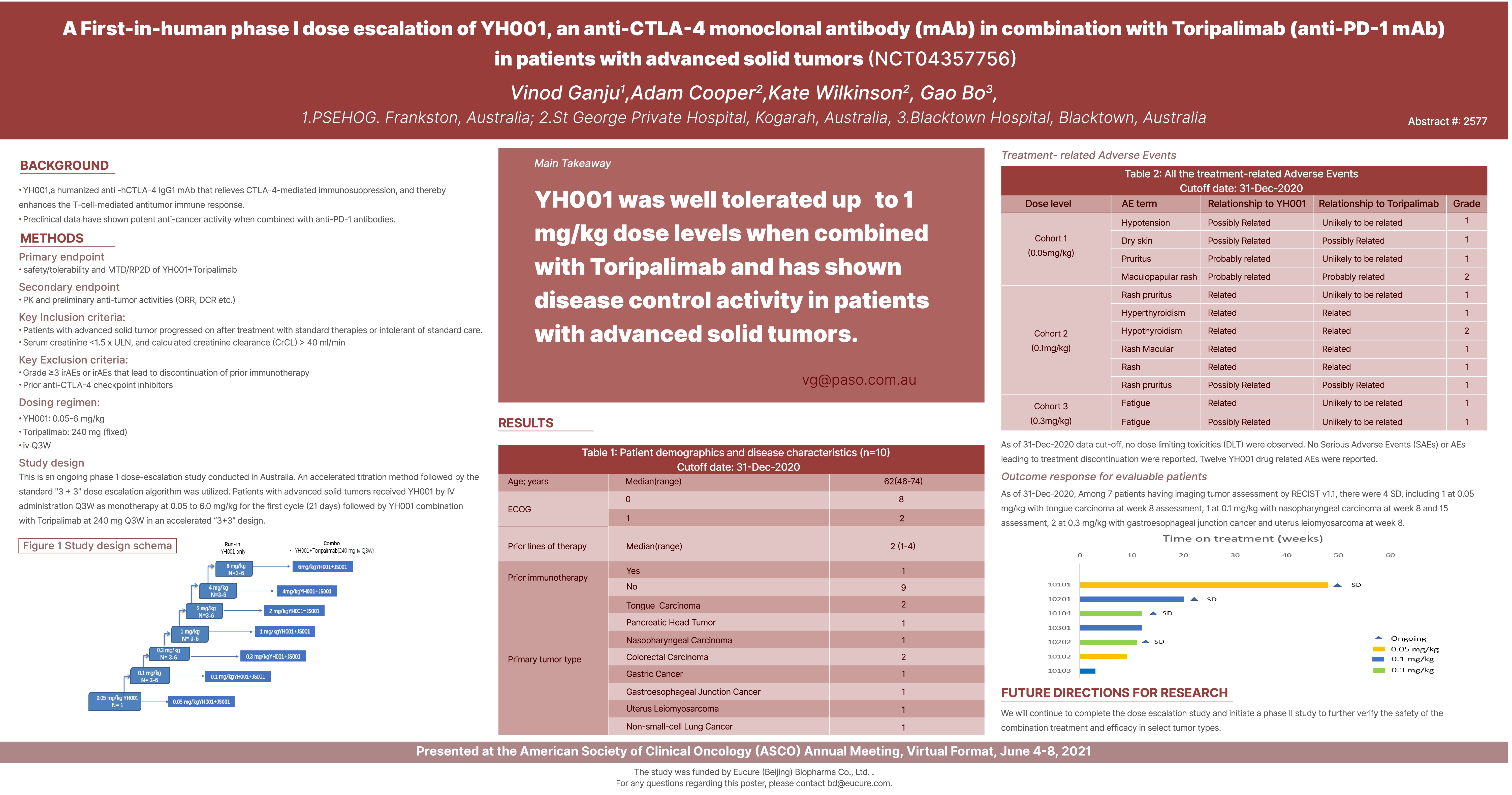 $Title$